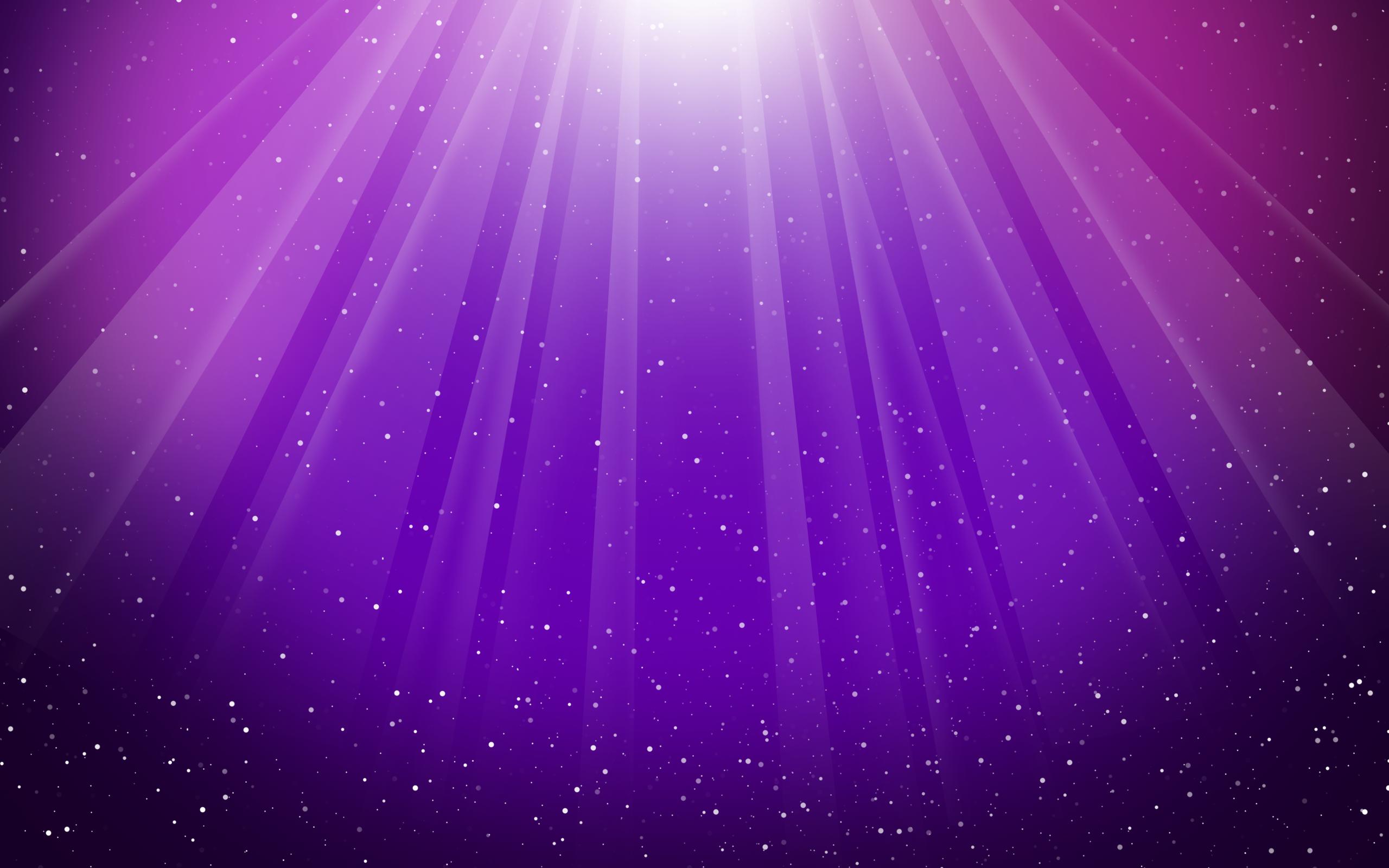 DEAR BAND OF DAVIDIANS
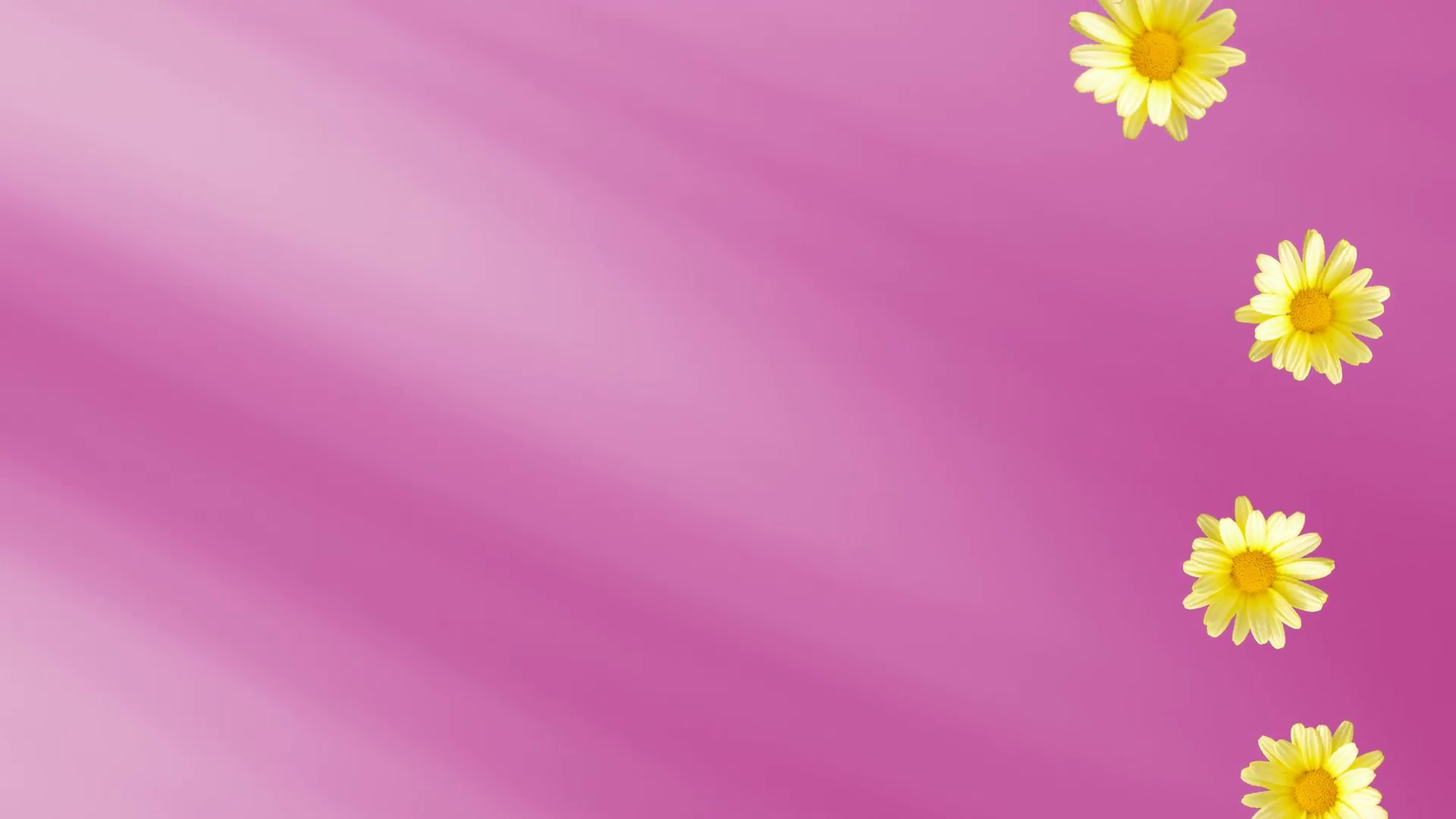 1Dear band of Davidians forget not our calling,
To conserve the gospel, old paths to restore.
The first of the first fruits, saviors to Laodicea,
The breach to repair, being sound to the core.
Let’s save ourselves from this, malady so fatal, 
Applying the cure, the sovereign remedy.
The Rod in the heart till the cure is completed,
Make haste dear Davidians, Christ comes, get ready.
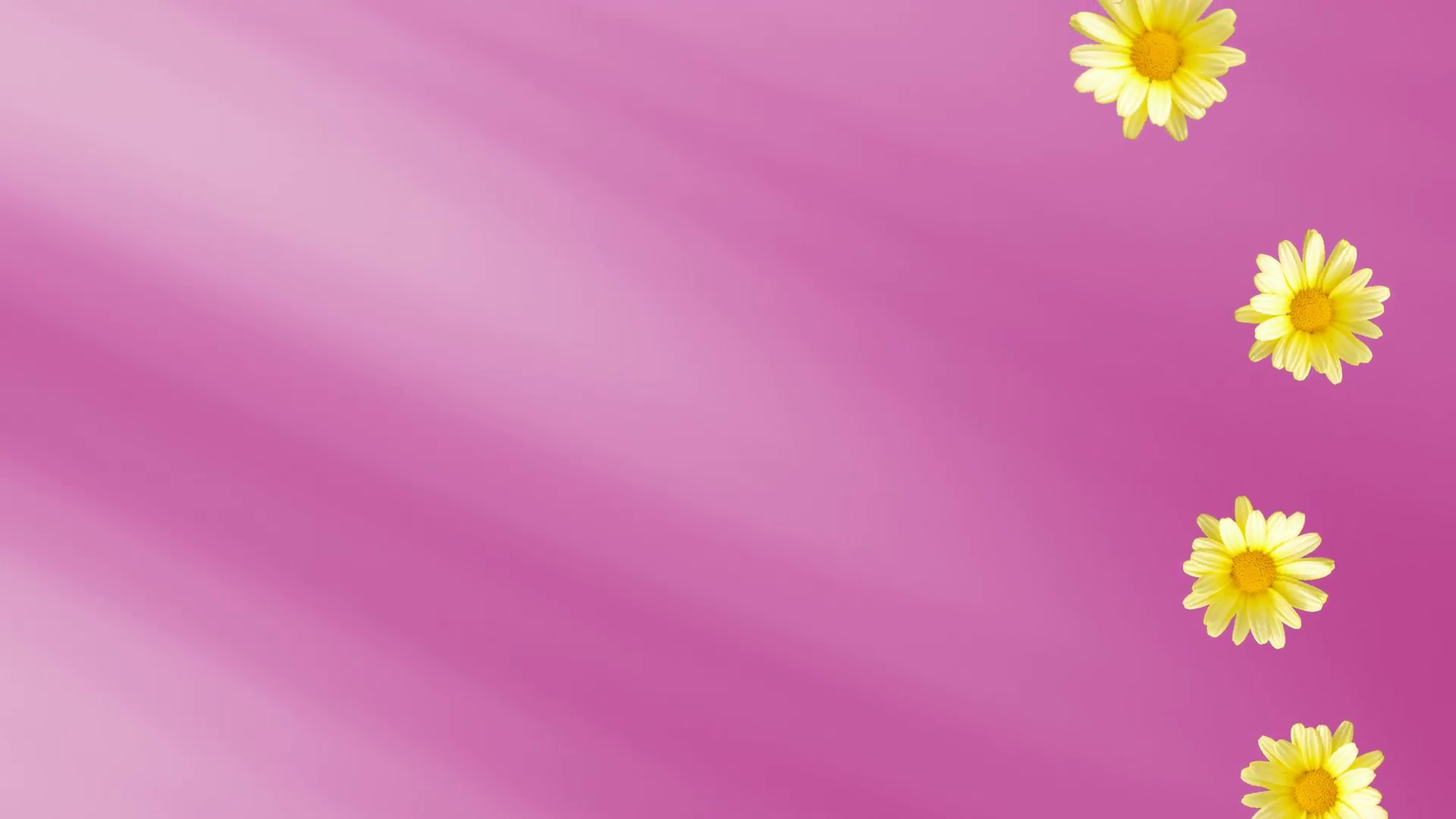 2With your soul deal truly, search deeply inside you,
Examine yourself, in the light of the Rod.
The codes have been speaking, the early rain shining,
The school of the prophets: enlightening your road.
Are you living the truth? Is the Sabbath kept right? 
Do you eat correctly? Sleep on time always?
Are you true in small things? So honest in business?
Do you watch your children? Reform all your ways.